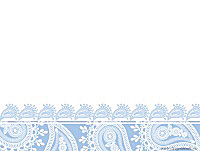 Дидактическая игра -гимнастика для глаз «Снежинка»
Автор: Орлова Г.В. Усинск 2014г.
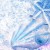 Проследите за снежинкой глазами
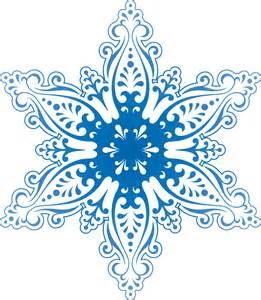 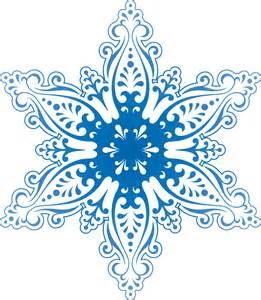 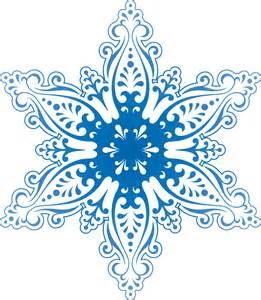 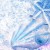 Где находится снежинка? (справа, слева, над, под)
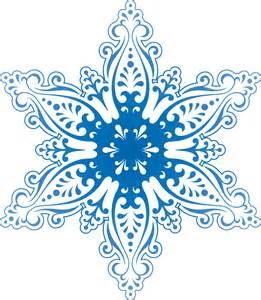 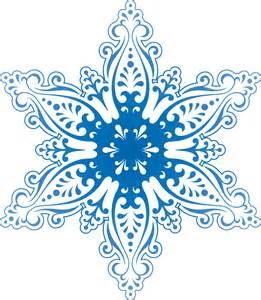 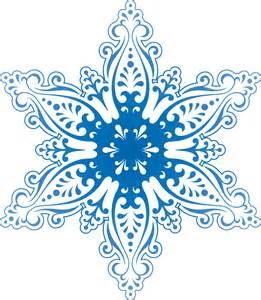 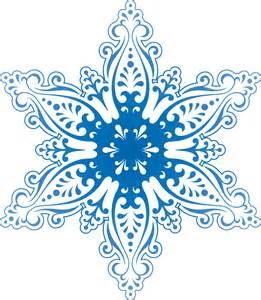 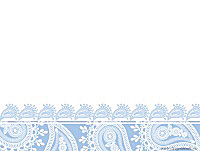 Спасибо за внимание!
Автор: Орлова Г.В. Усинск 2014г.